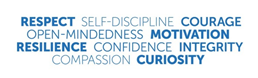 Revision Skills Guide Geography
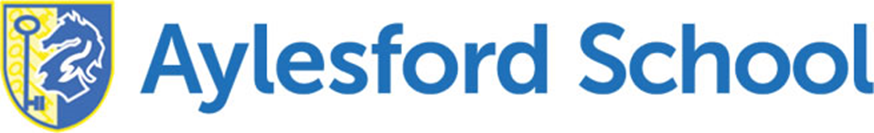 Best revision techniques:
Mind maps 
Flash cards
Practice questions
Quizlet
Useful Websites and Apps:
https://www.pixl.org.uk/ 
https://senecalearning.com/en-GB/blog/gcse-geography-revision/ 
https://www.bbc.co.uk/bitesize/examspecs/zy3ptyc 
http://www.coolgeography.co.uk
https://quizlet.com/en-gb/content/aqa-gcse-geography-resources
Revision Resources
Eg. Use the booklets given to you in class for all topics covered. 
To buy: AQA GCSE Revision Geography All –in-One Revision and Practice. Collins ISBN 978-0-00-81662-7
https://collins.co.uk/products/9780008166267